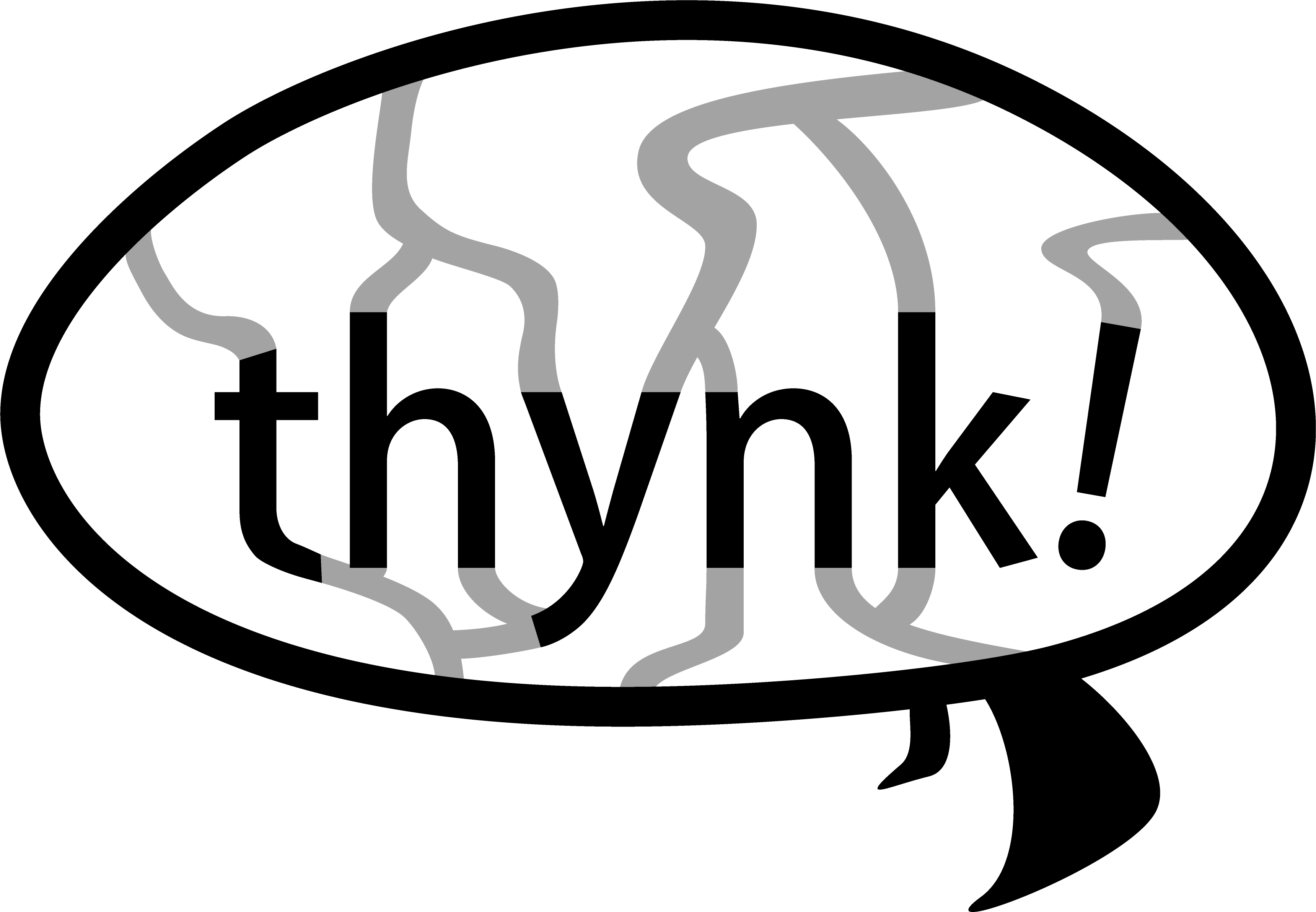 MIRS1904
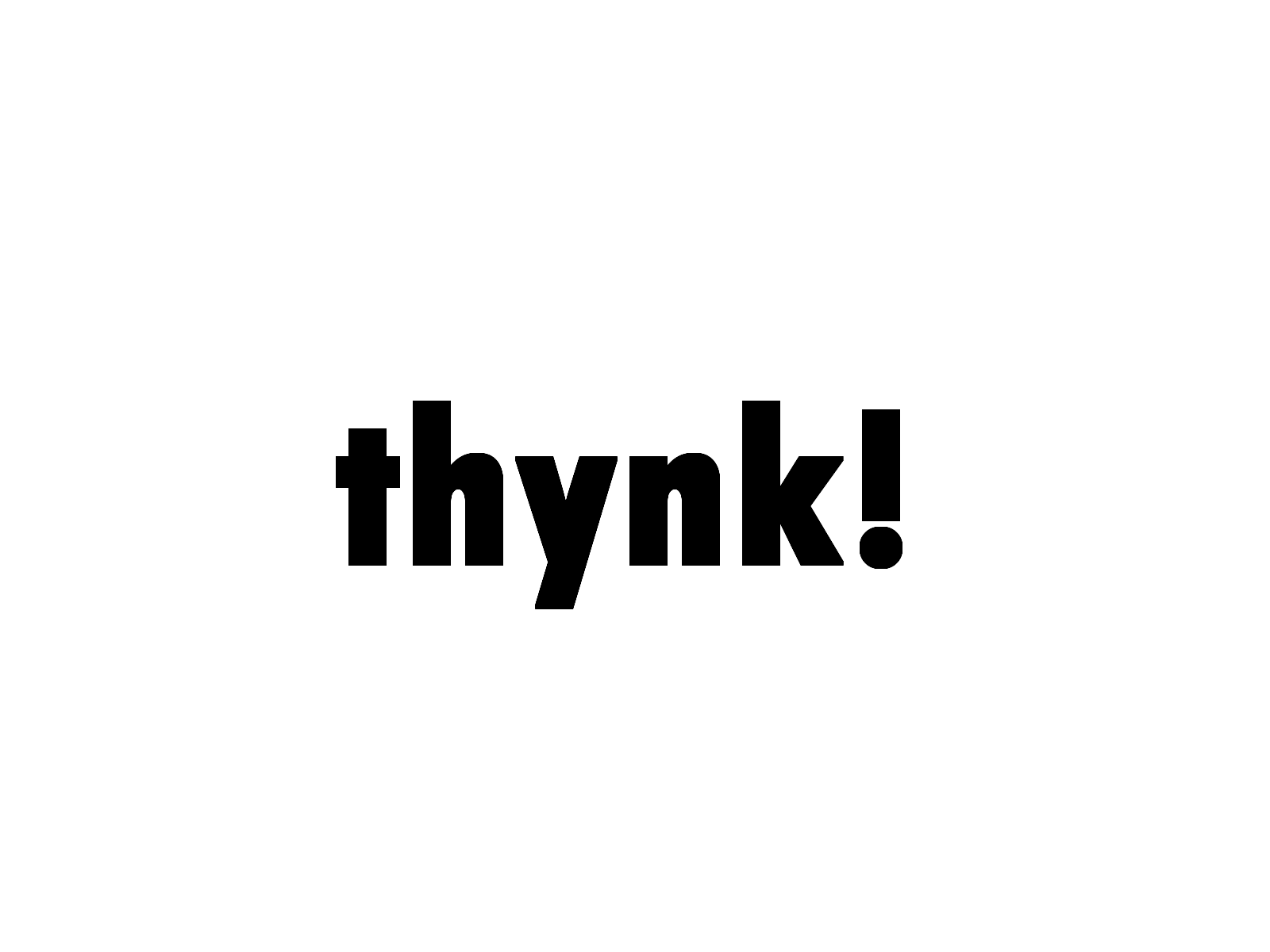 PROJECT
メンバー：中尾　山本　太田　大川　佐藤　杉山　土屋　村松　渡部
think+synchronize
スマホ世代に新たな体験を
インターネット・スマホの普及により調べれば何でもわかる
大切なのは“疑問を持つ”、“考える”、“解決する” 
そのために、新たな発想を生み出す体験を提供する
プログラミング×シューティング
“考える“を体験に
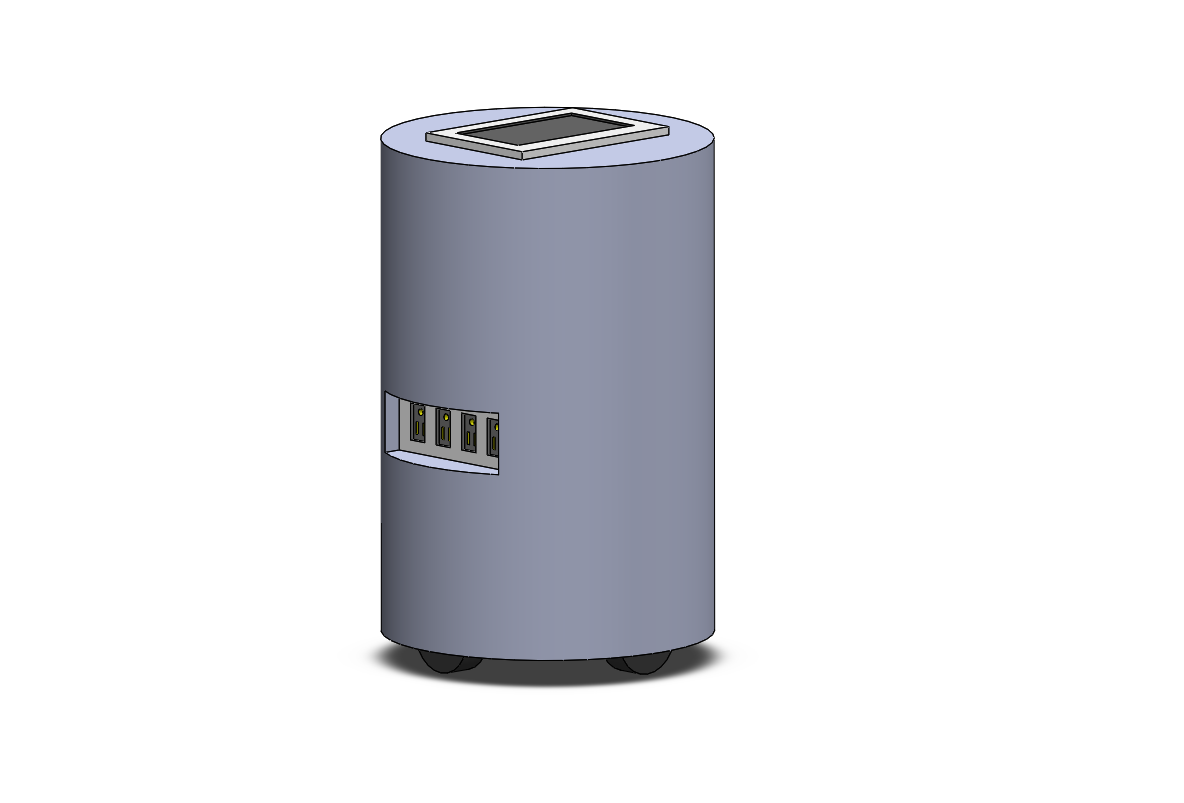 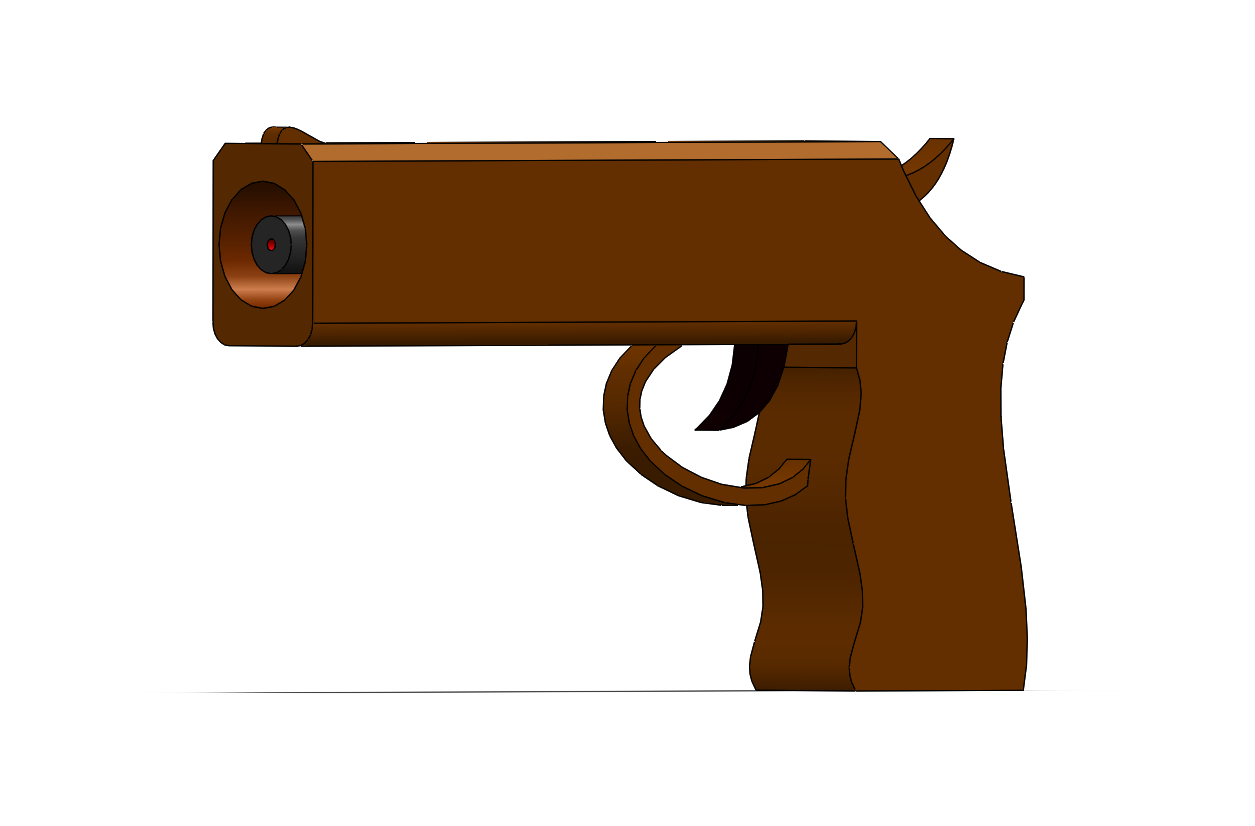 ・MIRS一台での対戦機能
射撃側とプログラミング側に分かれて
対戦することで一台での対戦が可能
・簡単でわかりやすいプログラミング
ビジュアルプログラムによる簡単なプログラム作成
タブレット操作によるプログラミング
・自由なカスタム 
射撃に使用する銃を好きなようにデザイン
ダンボール製の銃
的の数、点数を自由に変更可能
考える
つくる
動かす
疑問
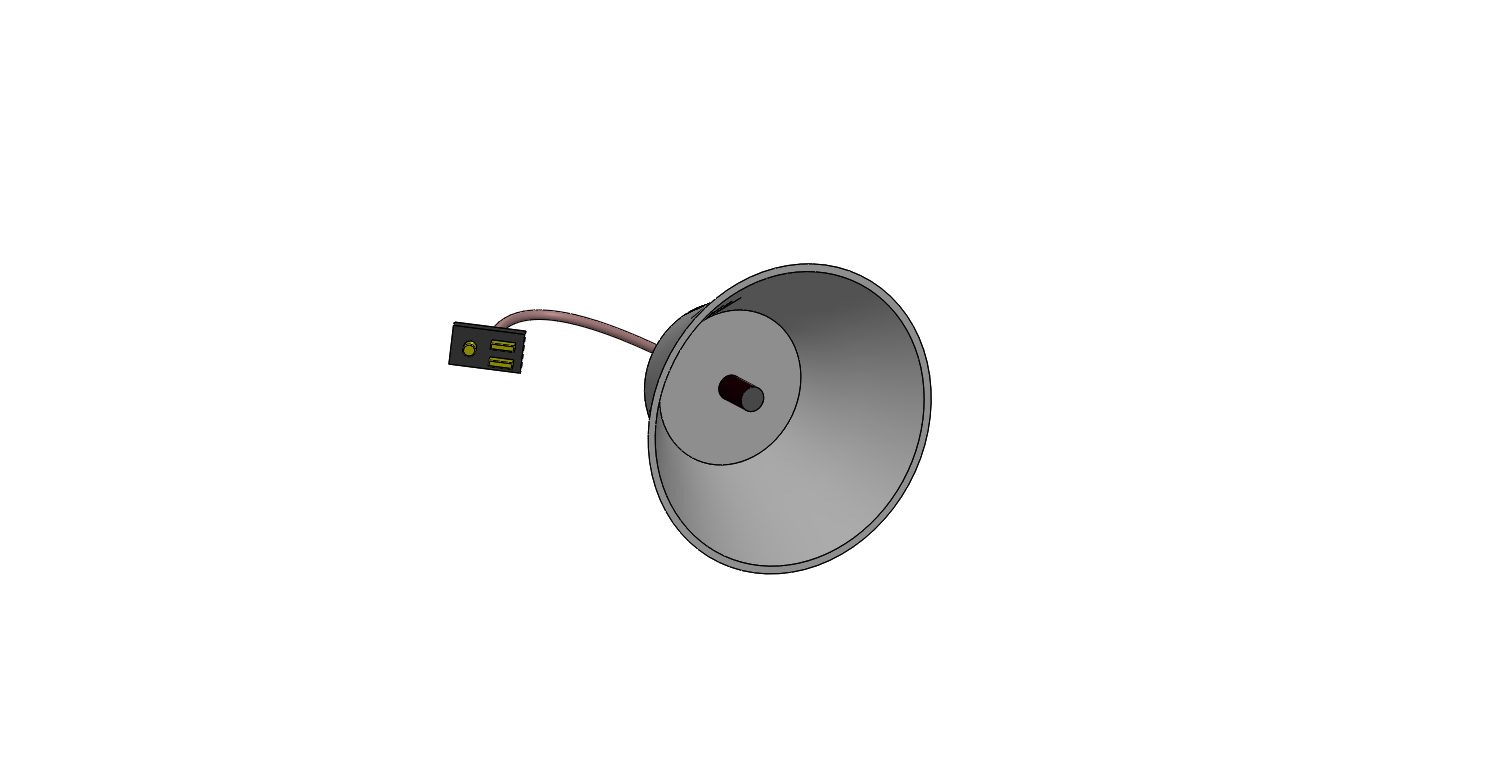 アプリで
プログラミング
銃を作って
チームで対戦
目的を達成する
ためには？
解決策の思案
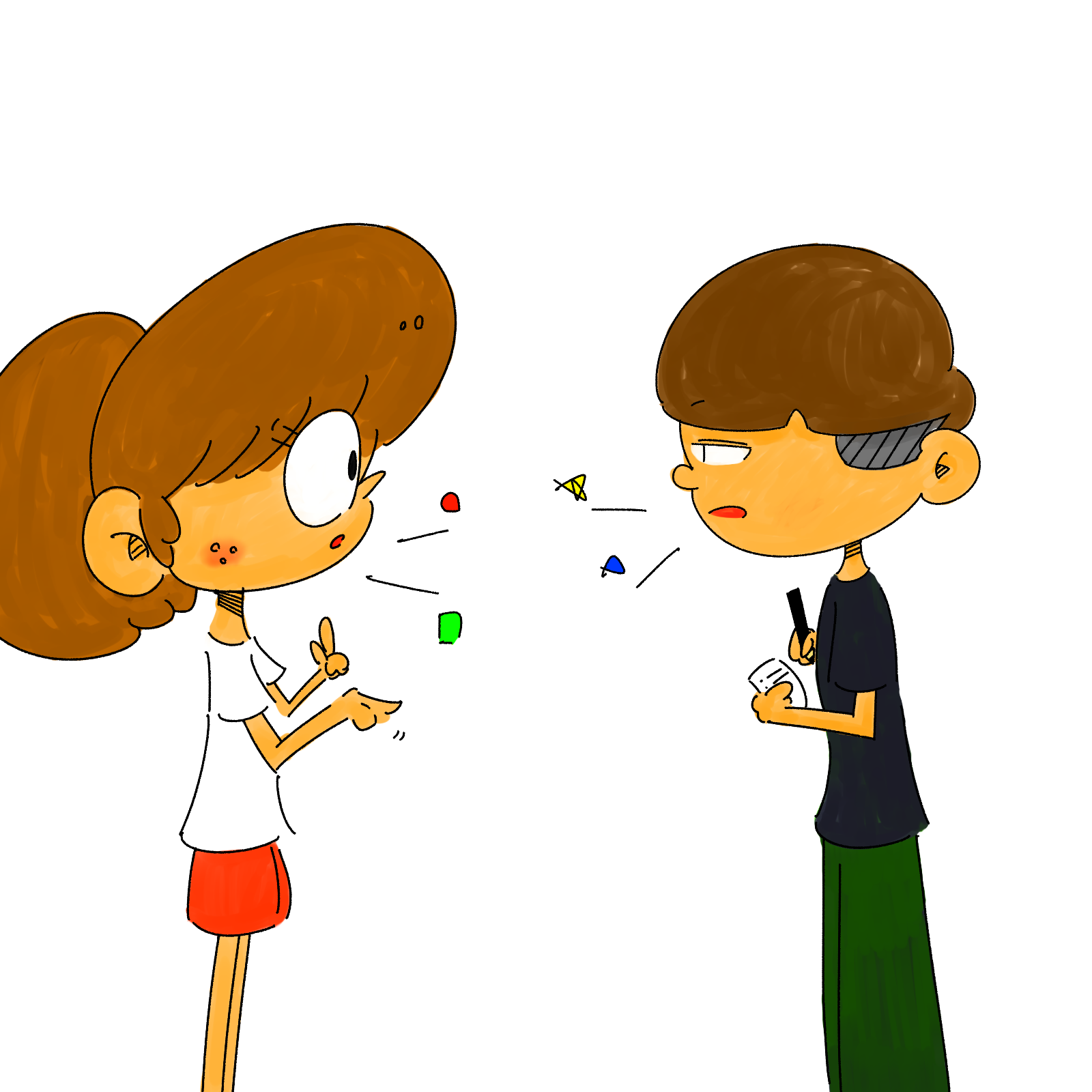 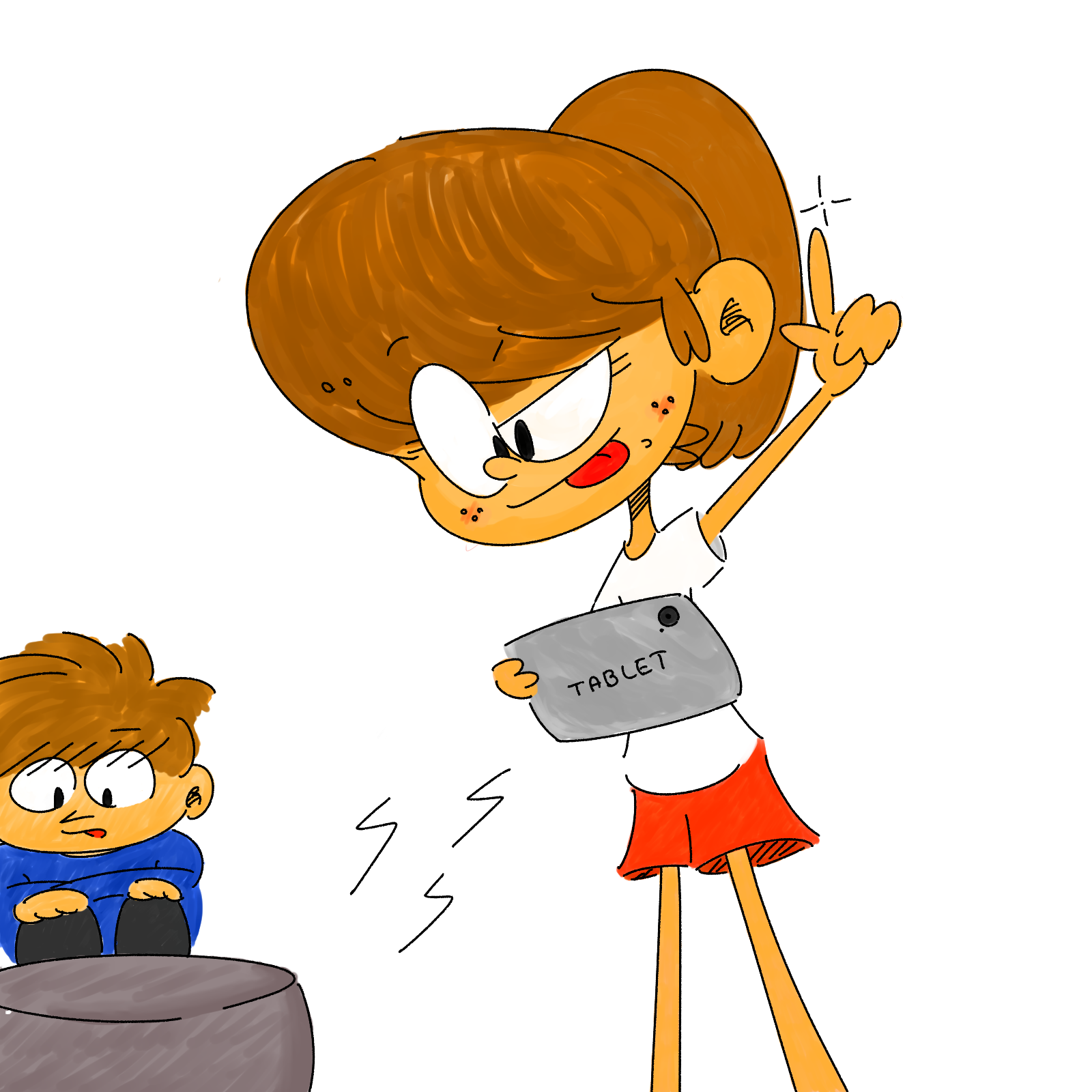 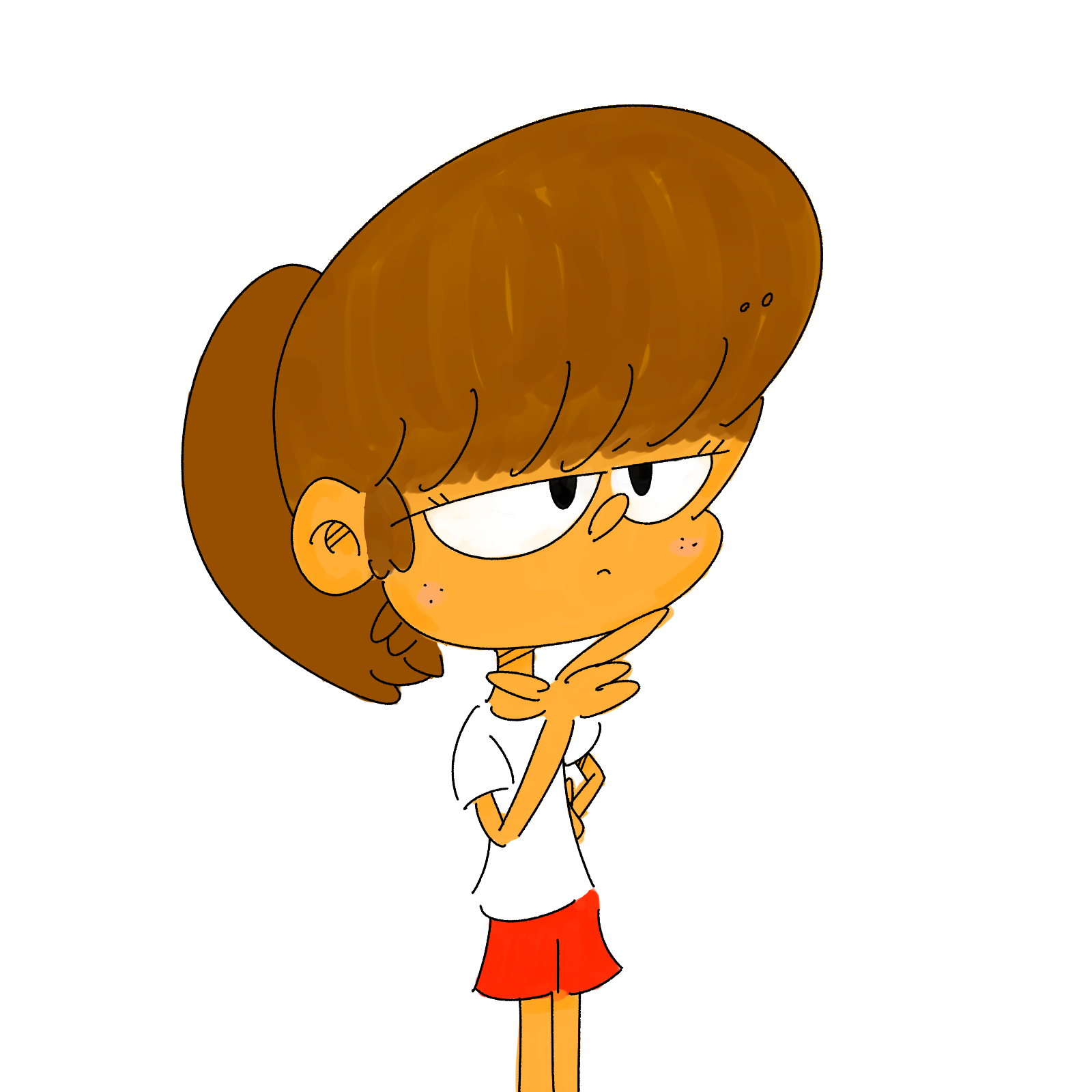 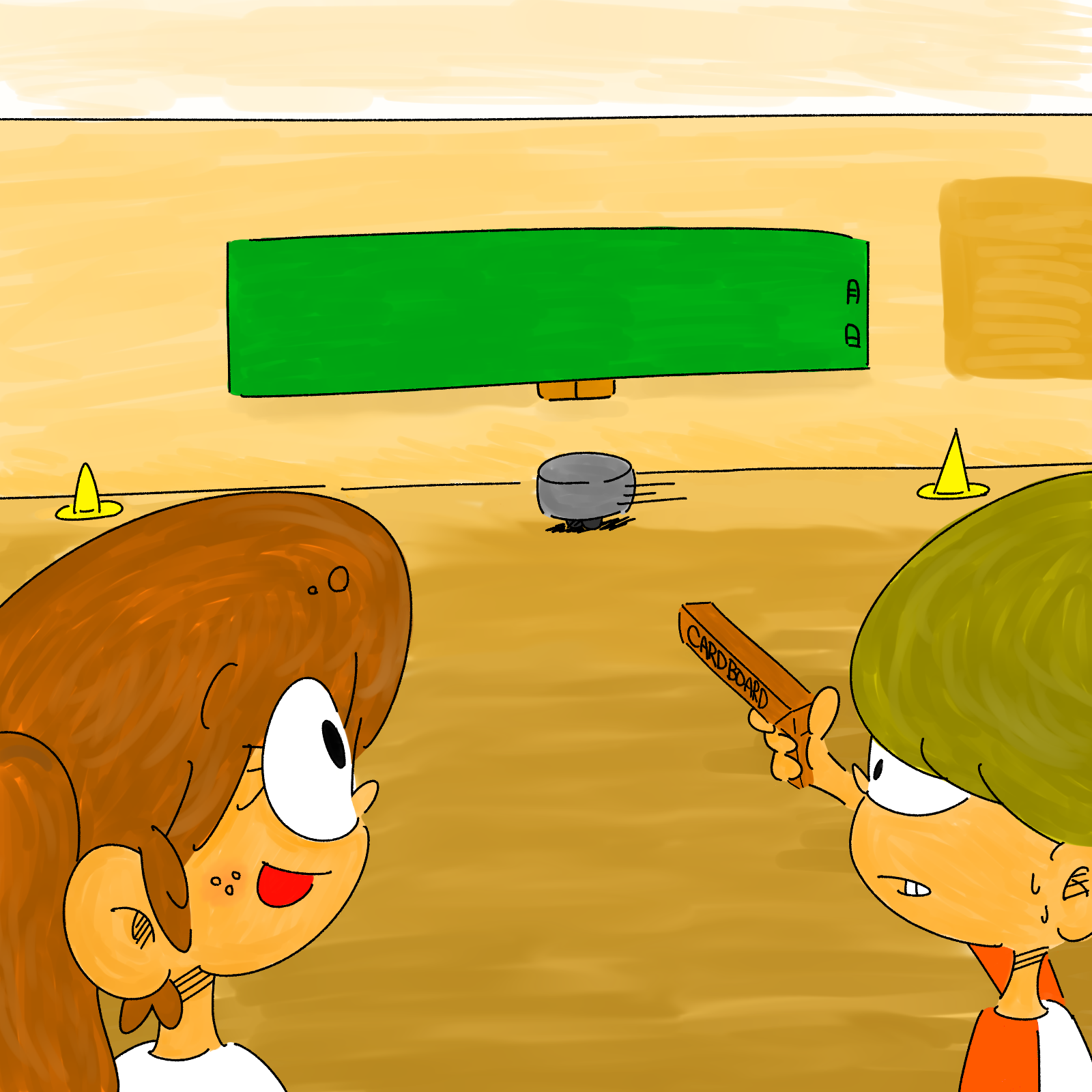